Feature PRE-PROCESSING
David KauchakCS 158 – Fall 2023
Admin
Assignment 1 graded

Assignment 2
I know it was hard 
This class will make you a better programmer!
 How did it go?
 How much time did you spend?

Assignment 3 out
Implement perceptron variants
See how they differ in performance
Assignment 2 experiments
How good was the decision tree?

How deep did it need to be?

Overfitting?

Training data size?
Calculating averages
Features
Where do they come from?
UCI Machine Learning Repository
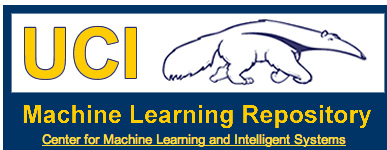 http://archive.ics.uci.edu/ml/datasets.html
Provided features
Predicting the age of abalone from physical measurements
Name / Data Type / Measurement Unit / Description 
----------------------------- 
Sex / nominal / -- / M, F, and I (infant) 
Length / continuous / mm / Longest shell measurement 
Diameter	/ continuous / mm / perpendicular to length 
Height / continuous / mm / with meat in shell 
Whole weight / continuous / grams / whole abalone 
Shucked weight / continuous	 / grams / weight of meat 
Viscera weight / continuous / grams / gut weight (after bleeding) 
Shell weight / continuous / grams / after being dried 
Rings / integer / -- / +1.5 gives the age in years
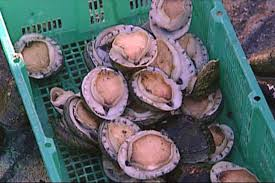 Provided features
Predicting breast cancer recurrence
1. Class: no-recurrence-events, recurrence-events 
2. age: 10-19, 20-29, 30-39, 40-49, 50-59, 60-69, 70-79, 80-89, 90-99. 
3. menopause: lt40, ge40, premeno. 
4. tumor-size: 0-4, 5-9, 10-14, 15-19, 20-24, 25-29, 30-34, 35-39, 40-44, 45-49, 50-54, 55-59. 
5. inv-nodes: 0-2, 3-5, 6-8, 9-11, 12-14, 15-17, 18-20, 21-23, 24-26, 27-29, 30-32, 33-35, 36-39. 
6. node-caps: yes, no. 
7. deg-malig: 1, 2, 3. 
8. breast: left, right. 
9. breast-quad: left-up, left-low, right-up, right-low, central. 
10. irradiated: yes, no.
Provided features
In many physical domains (e.g. biology, medicine, chemistry, engineering, etc.)
the data has been collected and the relevant features have been identified
we cannot collect more features from the examples (at least “core” features)

In these domains, we can often just use the provided features
Raw data vs. features
In other domains, we are provided with the raw data, but must extract/identify features

For example
image data
text data
audio data
log data
…
How is an image represented?
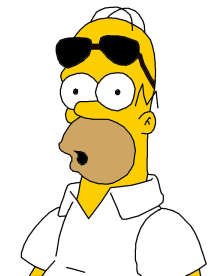 How is an image represented?
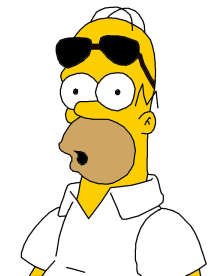 images are made up of pixels
 for a color image, each pixel corresponds to an RGB value (i.e. three numbers)
Image features
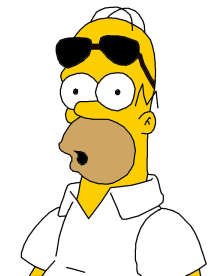 for each pixel:	R[0-255]		   	G[0-255]			B[0-255]
Do we retain all the information in the original document?
Image features
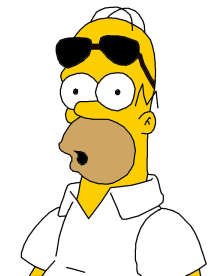 for each pixel:	R[0-255]		   	G[0-255]			B[0-255]
Other features for images?
Lots of image features
Use “patches” rather than pixels (sort of like “bigrams” for text)
Different color representations (i.e. L*A*B*)
Texture features, i.e. responses to filters



Shape features
…
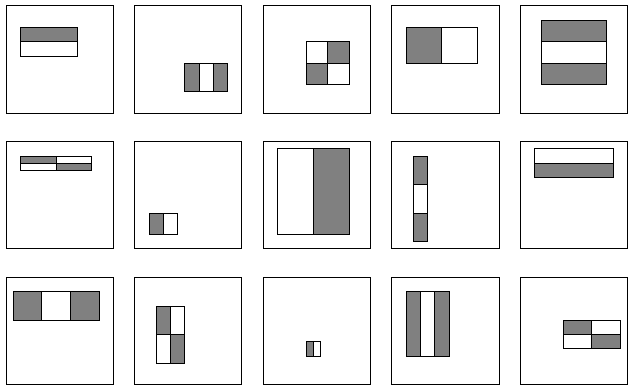 Obtaining features
Very often requires some domain knowledge

As ML algorithm developers, we often have to trust the “experts” to identify and extract reasonable features

That said, it can be helpful to understand where the features are coming from
Current learning model
training data
(labeled examples)
learn
model/
classifier
Pre-process training data
training data
(labeled examples)
pre-process data
learn
model/
classifier
“better” training data
What types of preprocessing might we want to do?
Outlier detection
What is an outlier?
Outlier detection
An example that is inconsistent with the other examples
What types of inconsistencies?
Outlier detection
An example that is inconsistent with the other examples
extreme feature values in one or more dimensions
examples with the same feature values but different labels
Outlier detection
An example that is inconsistent with the other examples
extreme feature values in one or more dimensions
examples with the same feature values but different labels
Fix?
Removing conflicting examples
Identify examples that have the same features, but differing values
For some learning algorithms, these examples can cause issues (for example, not converging)
In general, unsatisfying from a learning perspective

Can be a bit expensive computationally (examining all pairs), though faster approaches are available
Outlier detection
An example that is inconsistent with the other examples
extreme feature values in one or more dimensions
examples with the same feature values but different labels
How do we identify these?
Removing extreme outliers
Throw out examples that have extreme values in one dimension

Throw out examples that are very far away from any other example

Train a probabilistic model on the data and throw out “very unlikely” examples

This is an entire field of study by itself!  Often called outlier or anomaly detection.
Quick statistics recap
What are the mean, standard deviation, and variance of data?
Quick statistics recap
mean: average value, often written as μ
variance: a measure of how much variation there is in the data.  Calculated as:
standard deviation: square root of the variance (written as σ)
How can these help us with outliers?
[Speaker Notes: Do you expect the max temp values for each day to have higher variance here or in Vermont?]
Outlier detection
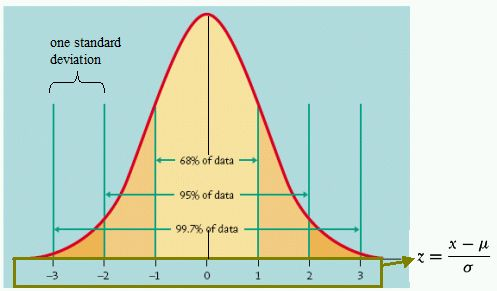 If we know the data is distributed normally (i.e. via a normal/gaussian distribution)
Outliers in a single dimension
Examples in a single dimension that have values greater than |kσ| can be discarded (for k >> 3)

Even if the data isn’t actually distributed normally, this is still often reasonable
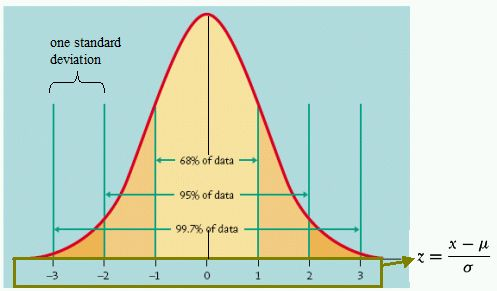 Outliers for machine learning
Some good practices:
Throw out conflicting examples
Throw out any examples with obviously extreme feature values (i.e. many, many standard deviations away)
Check for erroneous feature values (e.g. negative values for a feature that can only be positive)
Let the learning algorithm/other pre-processing handle the rest
So far…
Throw out outlier examples
Which features to use
Feature pruning/selection
Good features provide us with information that helps us distinguish between labels.  However, not all features are good

Feature pruning is the process of removing “bad” features

Feature selection is the process of selecting “good” features

What makes a bad feature and why would we have them in our data?
Bad features
Each of you are going to generate a feature for our data set: pick 5 random binary numbers
f2
f1
label
…
I’ve already labeled these examples and I have two features
Bad features
label
If we have a “random” feature, i.e. a feature with random binary values, what is the probability that our feature perfectly predicts the label?
1
0
1
1
0
Bad features
fi
probability
label
0.5
0.5
0.5
0.5
0.5
1
0
1
1
0
1
0
1
1
0
Is that the only way to get perfect prediction?
0.55=0.03125 = 1/32
Bad features
fi
probability
label
0.5
0.5
0.5
0.5
0.5
0
1
0
0
1
1
0
1
1
0
Total = 1/32+1/32 = 1/16
Why is this a problem?
Although these features perfectly correlate/predict the training data, they will generally NOT have any predictive power on the test set!
0.55=0.03125 = 1/32
Bad features
fi
probability
label
0.5
0.5
0.5
0.5
0.5
0
1
0
0
1
1
0
1
1
0
Total = 1/32+1/32 = 1/16
Is perfect correlation the only thing we need to worry about for random features?
0.55=0.03125 = 1/32
Bad features
fi
label
1
0
1
0
0
1
0
1
1
0
Any correlation (particularly any strong correlation) can affect performance!
Noisy features
Adding features can give us more information, but not always

Determining if a feature is useful can be challenging
Noisy features
These can be particularly problematic in problem areas where we automatically generate features
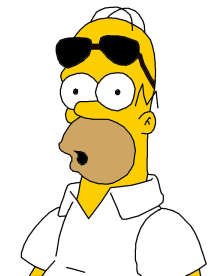 Noisy features
Ideas for removing noisy/random features?
Removing noisy features
The expensive way:
Split training data into train/dev
Train a model on all features
for each feature f:
Train a model on all features minus f
Compare performance of all vs. all-f on dev set

Remove all features where decrease in performance between all and all-f is less than some constant
Feature ablation study
Issues/concerns?
[Speaker Notes: expensive if you have lots of features and/or it is expensive to train your model
still can remove useful features if they’re redundant with other features.  This can get you in trouble if you also remove the redundant feature.]
Removing noisy features
Binary features:
remove “rare” features, i.e. features that only occur (or don’t occur) a very small number of times

Real-valued features:
remove features that have low variance

In both cases, can either use thresholds, throw away lowest x%, use development data, etc.
Why?
Some rules of thumb for the number of features
Be very careful in domains where:
the number of features > number of examples
the number of features ≈ number of examples
the features are generated automatically
there is a chance of “random” features

In most of these cases, features should be removed based on some domain knowledge (i.e. problem-specific knowledge)
So far…
Throw out outlier examples
Remove noisy features
Pick “good” features
Feature selection
Let’s look at the problem from the other direction, that is, selecting good features.

What are good features?
How can we pick/select them?
Good features
A good feature correlates well with the label
label
1
1
1
1
0
0
1
0
0
1
1
0
1
1
0
How can we identify this?
1
0
1
1
0
training error (like for DT)
correlation model
statistical test
probabilistic test
…
…
Training error feature selection
for each feature f:
calculate the training error if only feature f were used to pick the label

rank each feature by this value
pick top k, top x%, etc.
can use a development set to help pick k or x
So far…
Throw out outlier examples
Remove noisy features
Pick “good” features
Feature normalization
Would our three classifiers (DT, k-NN and perceptron) learn the same models on these two data sets?
Feature normalization
Decision trees don’t care about scale, so they’d learn the same tree
Feature normalization
k-NN: NO!  The distances are biased based on feature magnitude.
Feature normalization
Which of the two examples are closest to the first?
Feature normalization
Feature normalization
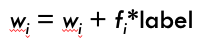 perceptron: NO! 
The classification and weight update are based on the magnitude of the feature value
Geometric view of perceptron update
for each wi:
           wi = wi + fi*label
Geometrically, the perceptron update rule is equivalent to “adding” the weight vector and the feature vector
example
weights
Geometric view of perceptron update
for each wi:
           wi = wi + fi*label
Geometrically, the perceptron update rule is equivalent to “adding” the weight vector and the feature vector
example
new weights
weights
Geometric view of perceptron update
If the features dimensions differ in scale, it can bias the update
example
example
weights
weights
same f1 value, but larger f2
Geometric view of perceptron update
If the features dimensions differ in scale, it can bias the update
example
new weights
example
new weights
weights
weights
different separating hyperplanes
the larger dimension becomes much more important
Feature normalization
How do we fix this?
Feature normalization
Modify all values for a given feature
Normalize each feature
For each feature (over all examples):

Center:  adjust the values so that the mean of that feature is 0.  How do we do this?
Normalize each feature
For each feature (over all examples):

Center:  adjust the values so that the mean of that feature is 0: subtract the mean from all values

Rescale/adjust feature values to avoid magnitude bias.  Ideas?
Normalize each feature
For each feature (over all examples):

Center:  adjust the values so that the mean of that feature is 0: subtract the mean from all values

Rescale/adjust feature values to avoid magnitude bias:
Variance scaling: divide each value by the std dev
Absolute scaling: divide each value by the largest value
Pros/cons of either scaling technique?
So far…
Throw out outlier examples
Remove noisy features
Pick “good” features
Normalize feature values
center data
scale data (either variance or absolute)
Example normalization
Any problem with this?
Solutions?
[Speaker Notes: an example with drastically different values can cause huge fluctuations in the model updates (e.g. with the perceptron)
hopefully we’d weed out extreme values when removing outliers, but even moderate magnitude differences can still impact the data]
Example length normalization
Make all examples roughly the same scale, e.g. make all have length = 1
What is the length of this example/vector?
(x1, x2)
Example length normalization
Make all examples roughly the same scale, e.g. make all have length = 1
What is the length of this example/vector?
(x1, x2)
Example length normalization
Make all examples roughly the same scale, e.g. make all have length = 1
What is the length of this example/vector?
(x1, x2,x3, …, xn)
Example length normalization
Make all examples have length = 1
Divide each feature value by ||x||
Prevents a single example from being too impactful
Equivalent to projecting each example onto a unit sphere
So far…
Throw out outlier examples
Remove noisy features
Pick “good” features
Normalize feature values
center data
scale data (either variance or absolute)
Normalize example length
Finally, train your model!